Ethics & Politics of Artificial Intelligence  1.2
EUROPEAN PROGRAM "TALOS"
https://talos-ai4ssh.uoc.gr/
Dr. Nikos Erinakis
Assistant Professor of Social & Political Philosophy and Philosophy of Culture
University of Crete
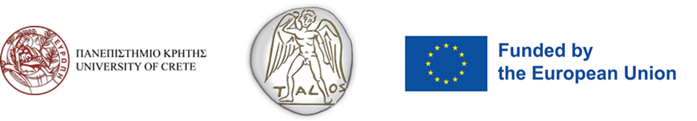 Ethics: Definitions & Categorizations II
Virtue/Aretaic Ethics
(e.g. Aristotle)

Deontological Ethics
(e.g. Immanuel Kant)

Consequentialist Ethics, especially utilitarianism
(e.g. Jeremy Bentham and John Stuart Mill, by analogy with a counter-argument by Robert Nozick)
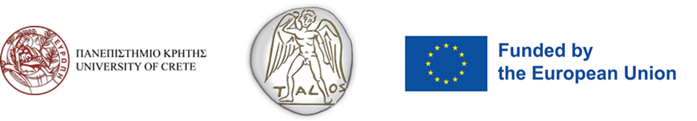 From machine ethics to AI ethics
-Engineering and robot ethics range from the development of autonomous vehicles with ethical responsiveness to the design of ethical codes for ethical autonomous actors.
-Isaac Asimov (1942) proposed the famous "three laws of robotics" to guide the ethical action of machines:
-
i.A robot cannot injure a human being or, through inaction, allow a human being to be harmed.
●
ii.A robot must obey the commands given to it by a human, unless those commands conflict with the First Law.
●
iii.A robot must protect its own existence as long as such protection does not conflict with the First and/or Second Law.
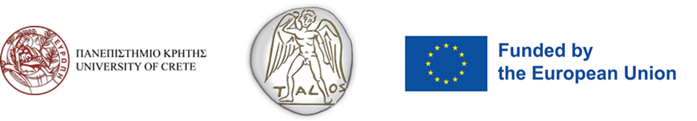 Intrinsic & extrinsic values
External or instrumental value [money, even etymologically in Greek, has value only because it can be used for other things].
Inherent or intrinsic value ["great moral values" - freedom, authenticity, justice, eudemonia]. These concepts as such are good in themselves. They also, for some thinkers, explain the "goodness found in all other things" (see Aristotle, Nicomachean Ethics, 1094a).
Distinction between the descriptive (is) and normative (ought) dimensions — can there exist an algorithmic AI machine understood as a moral autonomous agent? Example of David Hume's "guillotine" (1739), no values can derive from facts without affective, cognitive and imaginative functions.
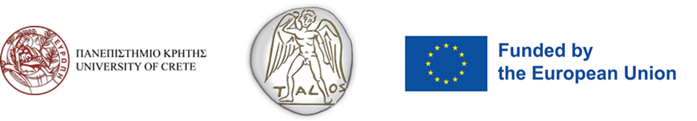